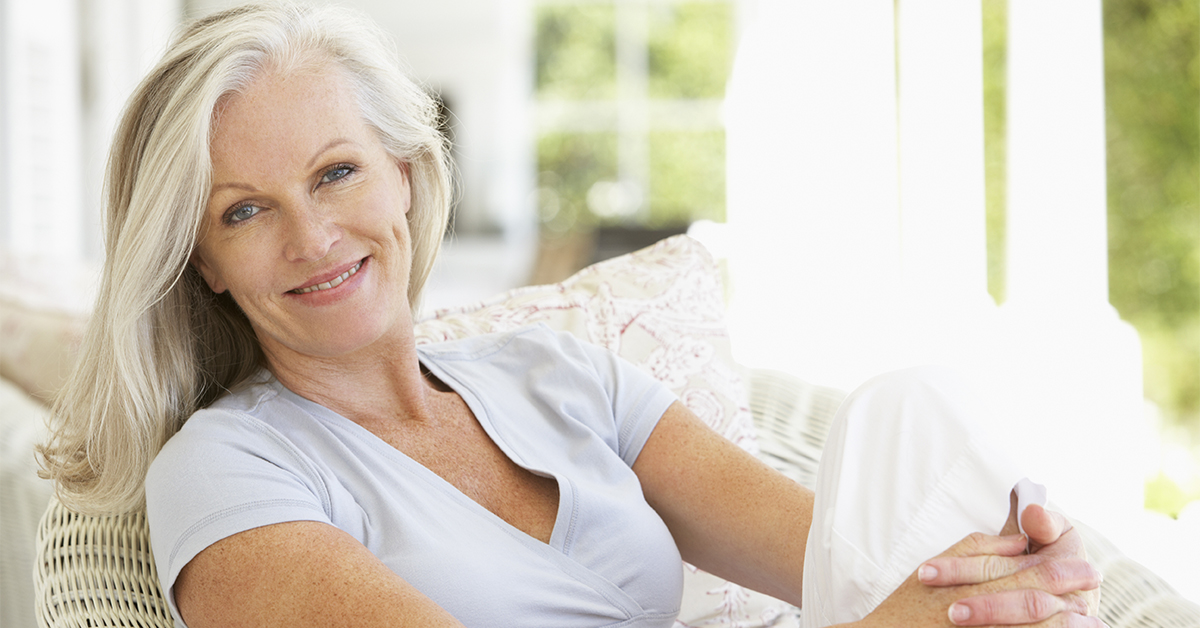 Welcome to Arbonne and Healthy Habits for Life!
1
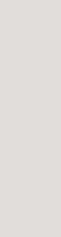 Metabolism what is it? Do I have one?
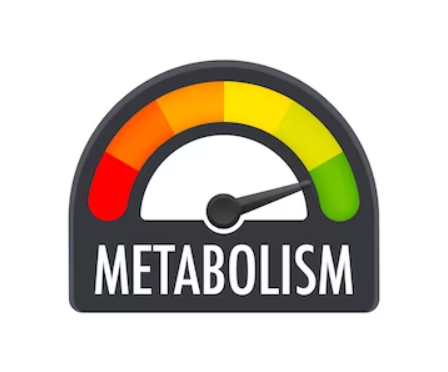 2
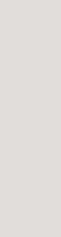 Metabolism: Fat or Sugar Burning?
The body can burn sugar or fat for energy, but the body’s default position is sugar burning.
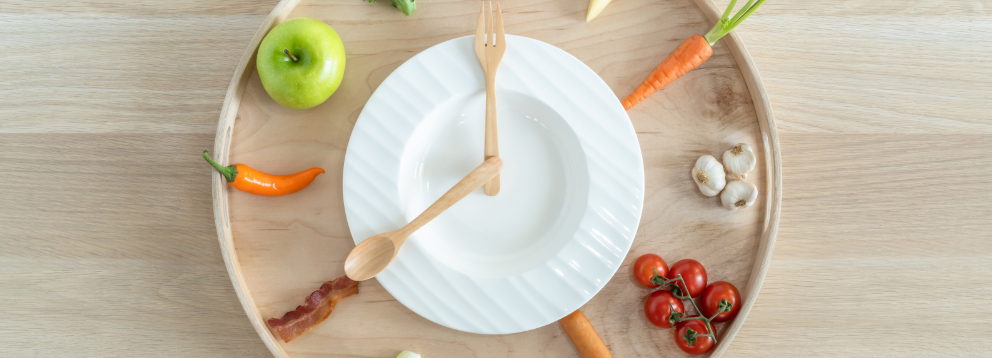 2
3
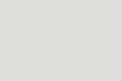 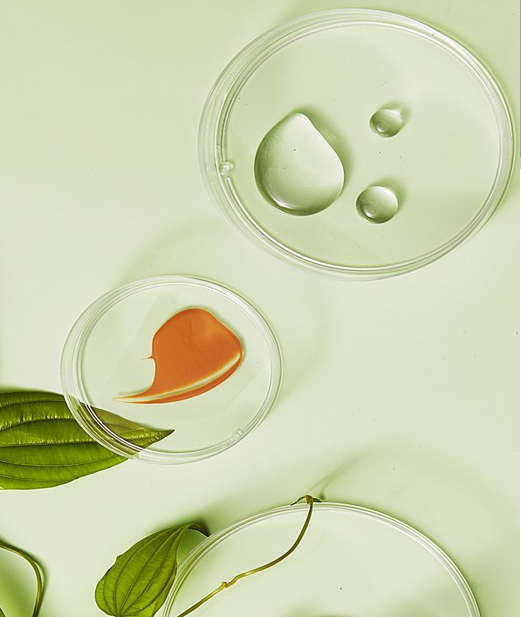 Our Brand Promise
Clean Products
Certified Gluten Free, Vegan, non-GMO 
No artificial colors, flavors or sweeteners 
Never tested on animals
Arbonne sets the standard…
Continually striving to eliminate ingredients that are damaging to the environment and going far beyond the norm by banning over 2000 harmful ingredients. Our products give REAL HEALTH BENEFITS with HIGH IMPACT RESULTS!
4
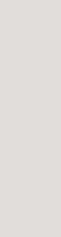 But I Eat Healthy!!!
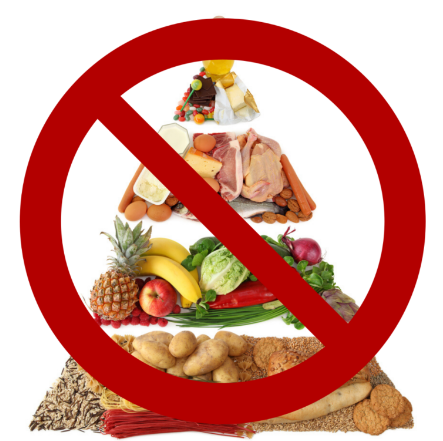 The current Standard America Diet (SAD) is built on the “food pyramid” and is build on 6—11 daily servings of bread, cereal, rice and pasta.

In 1950 America consumed 2 pounds of sugar annually per person, today it is 150 pounds!
5
http://.healthy-diet-healthy.you.com/new 
food pyramid.html
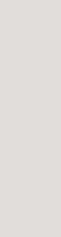 Sugar and Grain Rich S.A.D. = Insulin Resistance
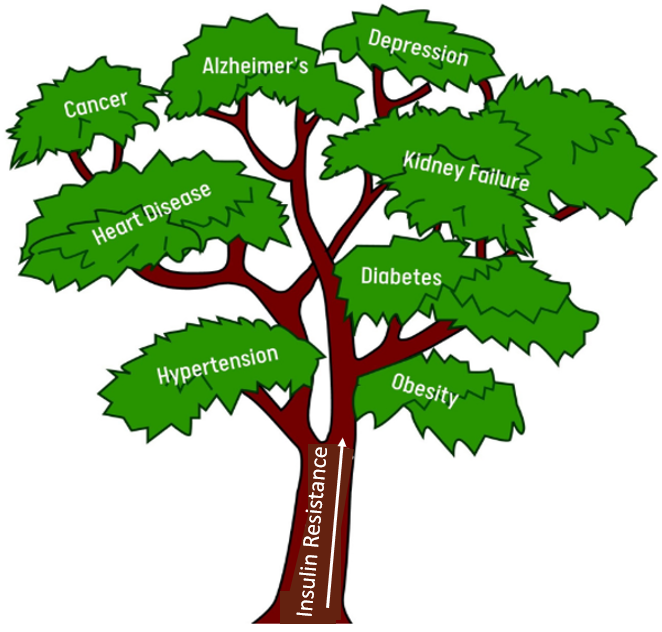 6
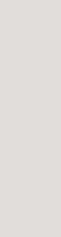 Am I Insulin Resistant?
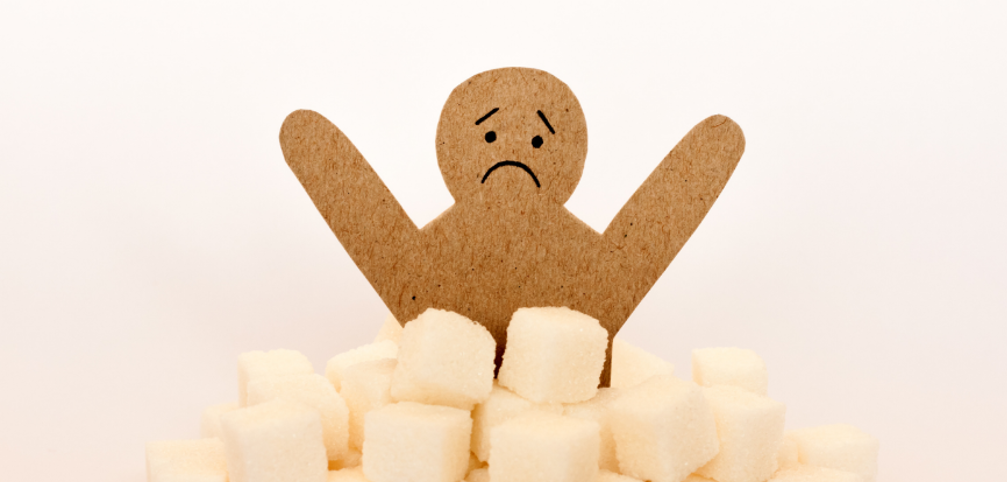 8
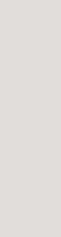 Getting Started—For the Next Two Weeks
Step 1:  Don’t eat after dinner for 12 hours. IMPORTANT:  Break your fast with fat and protein such as an avocado in a protein shake. 


Step 2:  Eat No sugar (no honey, agave, syrup, etc.), and no grains (wheat, oats, rice)


Step 3:  Keep daily net carbs from 20g to no more than 50g (this works to shift your metabolism to fat burning). 


Step 4:  Eat whole foods one ingredient -think broccoli), and good fats  (avocado, coconut oil butter and olive oil
7
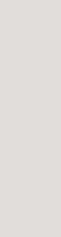 What is Autophagy?
Built in Body Cleansing for Waste
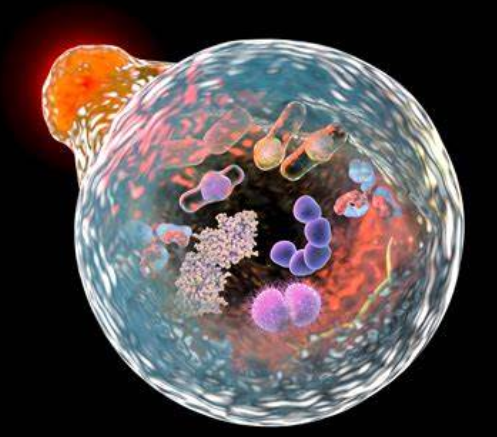 9
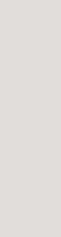 Cells Need to be Constantly Replaced
Age makes cells less efficient, and older cells can be cleaned out and 
replaced by new healthy ones.

Autophagy is the process by which cells are destroyed, damaged 
components eliminated, and healthy parts reused as new building 
materials for repair and regeneration.
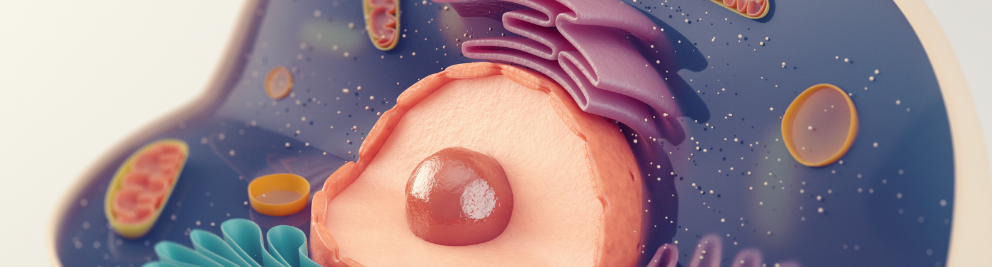 10
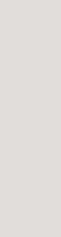 Fasting 17+ Hours
How to 
Induce Autophagy
Ignite Fat Burning Metabolism
Add Resistance Exercise
11
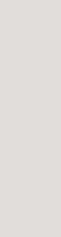 Let’s talk about OBESOGENS!
Obesogens are in almost all of the products we use today!
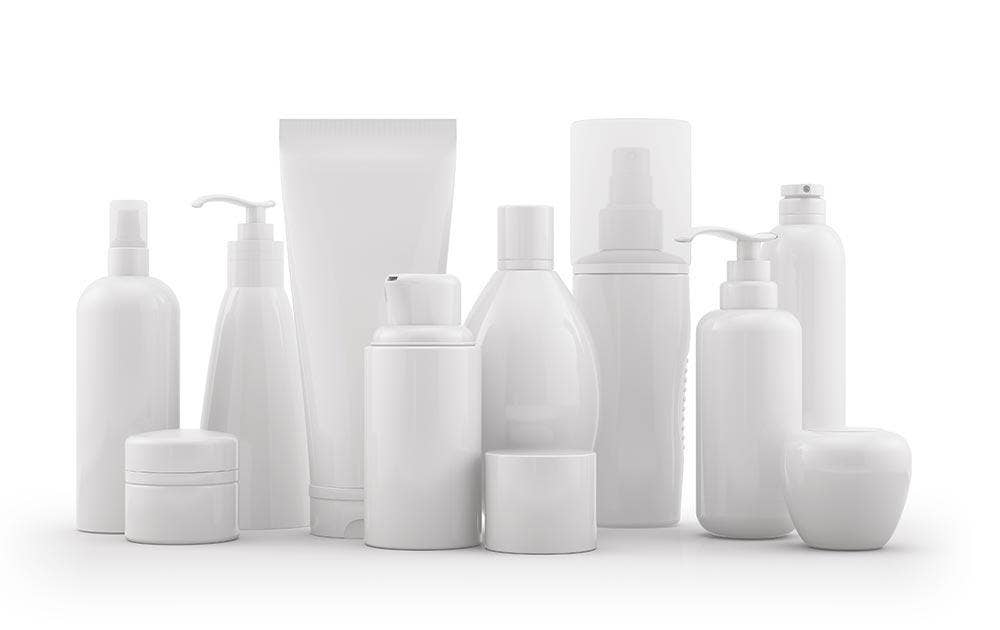 12
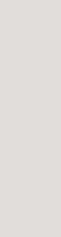 ARBONNE is the world leader in CLEAN PERSONAL CARE PRODUCTS
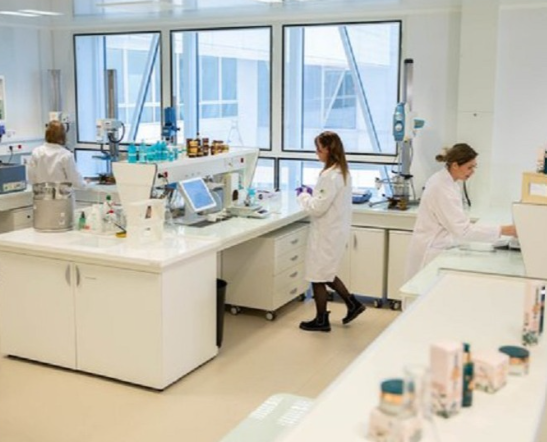 Arbonne strives to go beyond clean, with the elimination of 2,000 toxic ingredients!

 Our Ingredient Policy 
We develop each product with meaningful ingredients, continuously raising the standards to find the perfect balance between plant-based, bio-based, and scientifically derived ingredients..
13
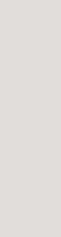 ARBONNE RESULTS
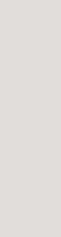 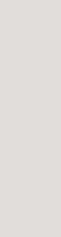 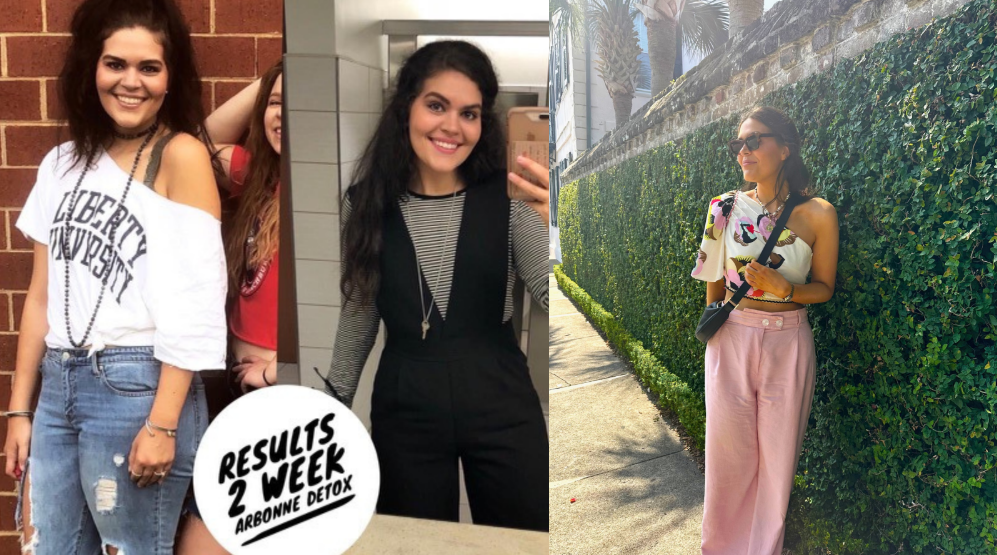 14
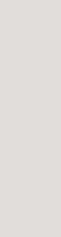 ARBONNE RESULTS
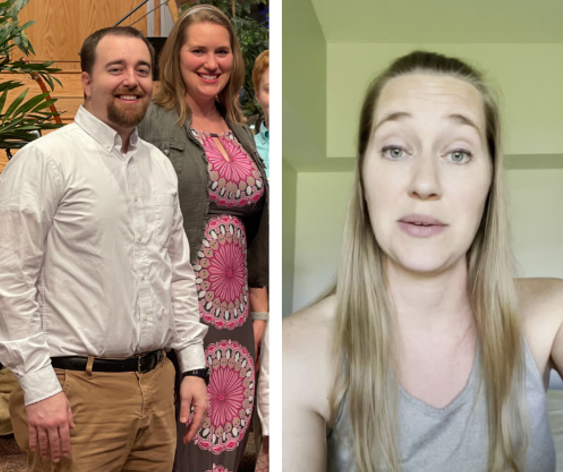 No Sugars

No Grains

Nothing after dinner 
        for 12 hours

4.   Break your fast with       	Arbonne Protein
“Get rid of sugars and grains and see what happens.”
15
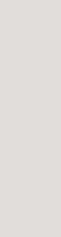 ARBONNE RESULTS
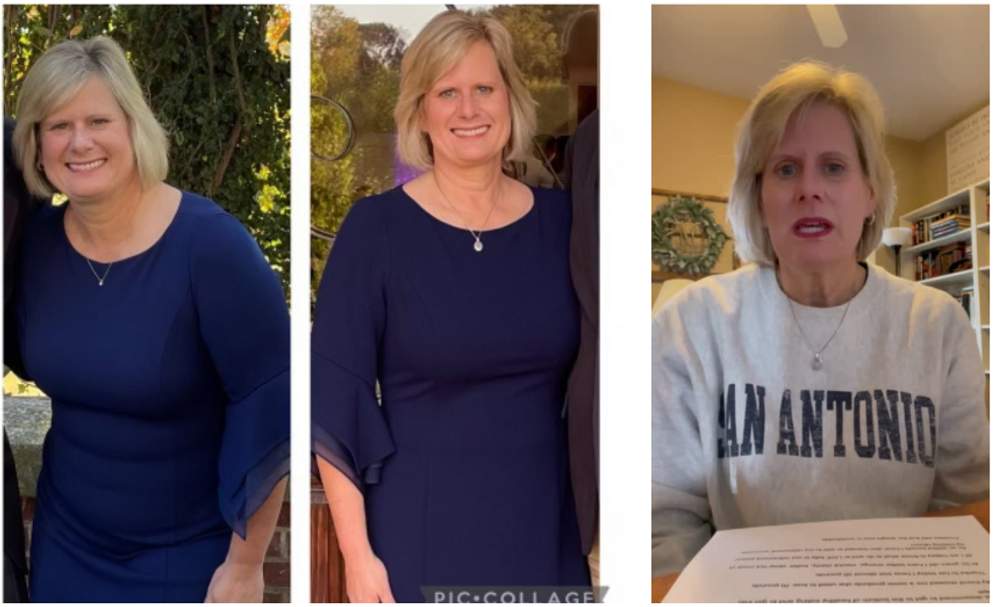 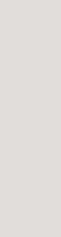 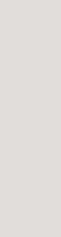 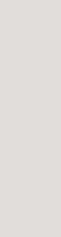 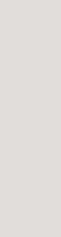 16
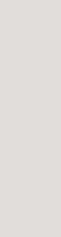 ARBONNE RESULTS
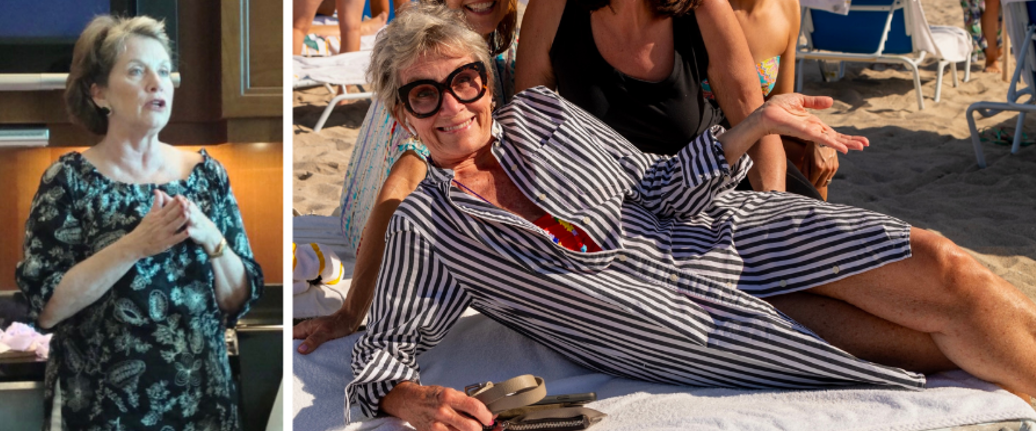 At 64 Years
And then at 74 Years
17
Dr. Deana Holdren on regaining and supporting our metabolic health
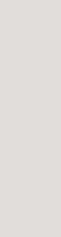 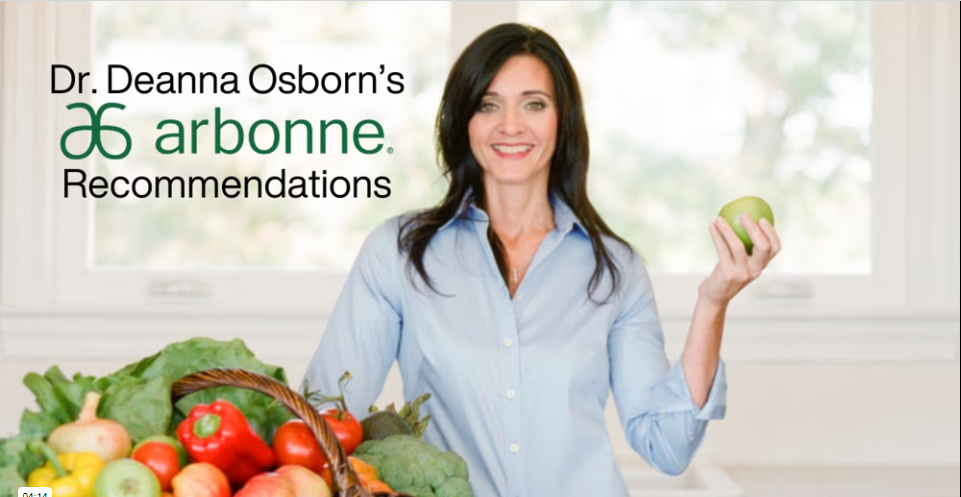 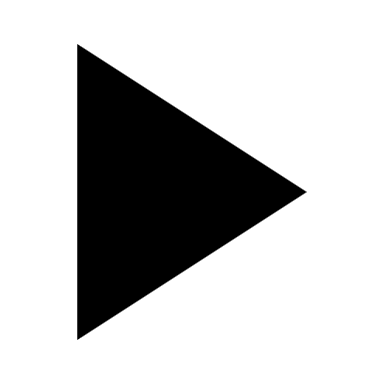 18
Link: https://vimeo.com/919228016
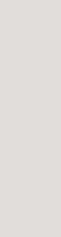 PREFERRED CLIENT SPECIALS
Recommended Add-Ons
$29 Sign-Up Fee – Save 20% and More for 1 Year
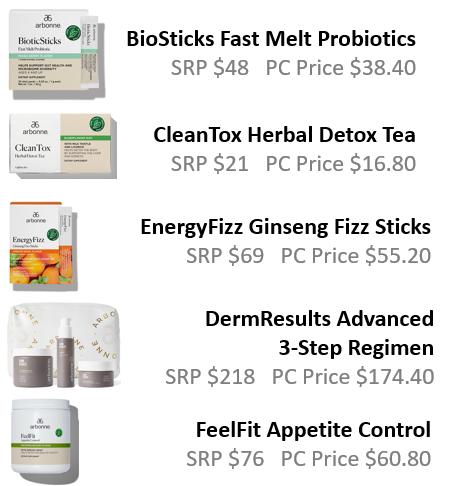 30 Days to Healthy Living Set
Retail $555
Your Preferred Client Price $333

PLUS- Choose a Free Gift from the Free Product List
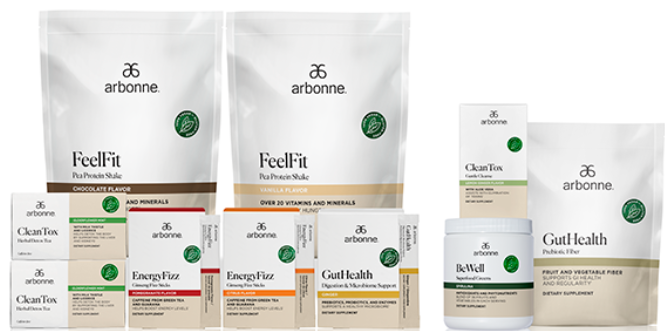 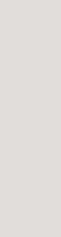 19
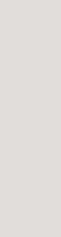 PREFERRED CLIENT SPECIALS
Recommended Add-Ons
$29 Sign-Up Fee – Save 20% and More for 1 Year
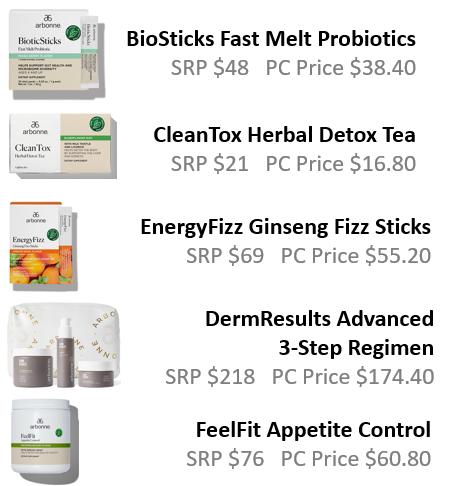 Healthy Habits for Life
Retail $215
Your Preferred Client Price $172

PLUS- Choose a Free Gift from the Free Product List
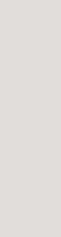 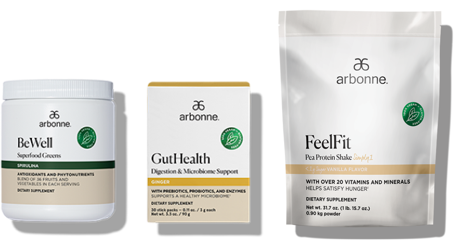 20
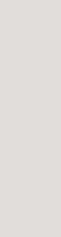 PREFERRED CLIENT SPECIALS
Recommended Add-Ons
$29 Sign-Up Fee – Save 20% and More for 1 Year
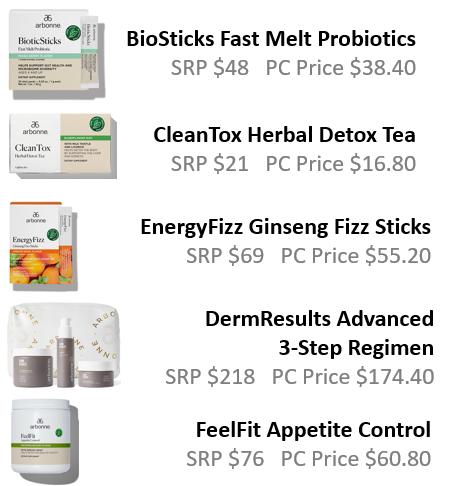 Daily Gut Reset
Retail $189
Your Preferred Client Price $151.20

PLUS- Choose a Free Gift from the Free Product List
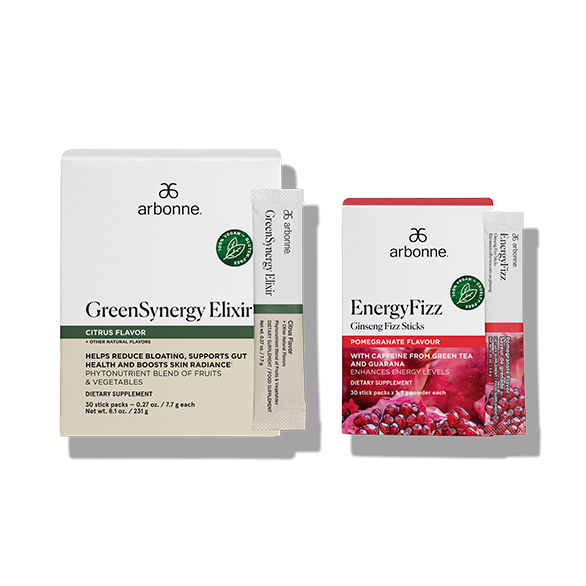 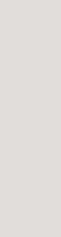 21
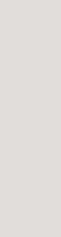 PREFERRED CLIENT SPECIALS
Recommended Add-Ons
$29 Sign-Up Fee – Save 20% and More for 1 Year
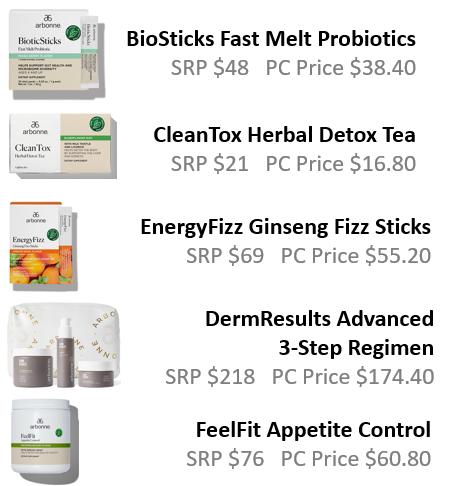 DermResults Advanced 5- Step Regimen
Retail $351
Your Preferred Client Price $280.80

PLUS- Choose a Free Gift from the Free Product List
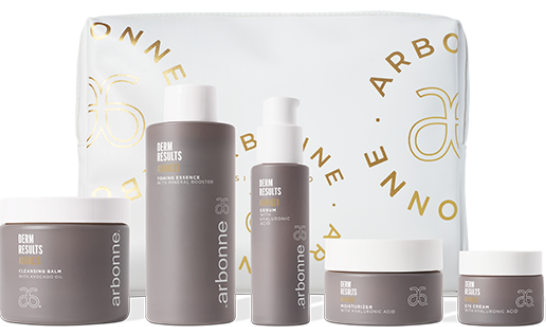 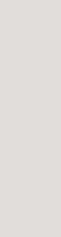 22
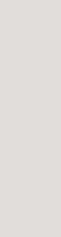 3 ways to Win with Arbonne
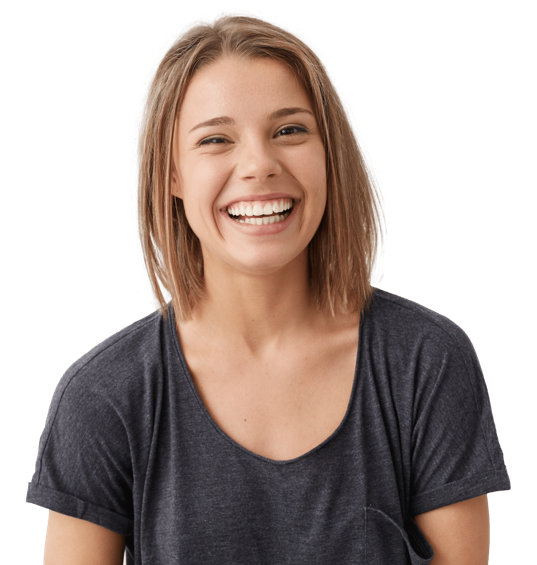 PREFERRED CLIENT-$29

Eligible to join with your very first order

20% - 30%  and more every time you shop

Free shipping with qualifying order

Free product with qualifying order
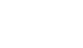 23
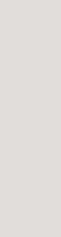 3 ways to Win with Arbonne
Host / Brand Ambassador

Host and get the best discounts

Become a Brand Ambassador get 
paid every time someone you refer purchases

35% discount on all your purchases

Earn enough from just referring to pay for your orders and more
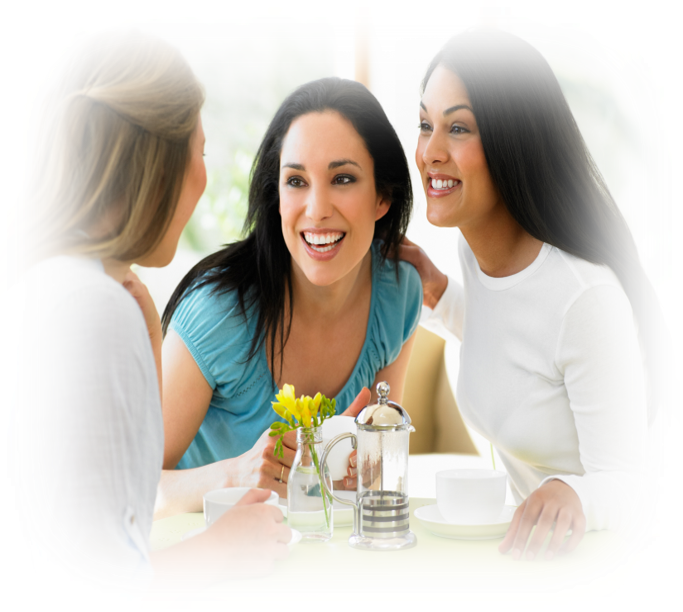 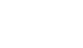 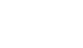 18
24
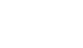 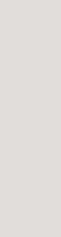 3 ways to Win with Arbonne
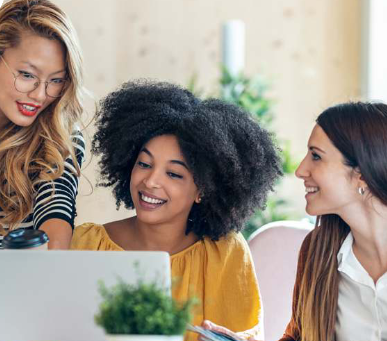 Brand Partner

35% to 45% discount 

Earn 15% on your PC’s purchases – paid weekly

Earn commissions and overrides on your team up to 18%

Run your global business from your phone wherever you are, or virtually
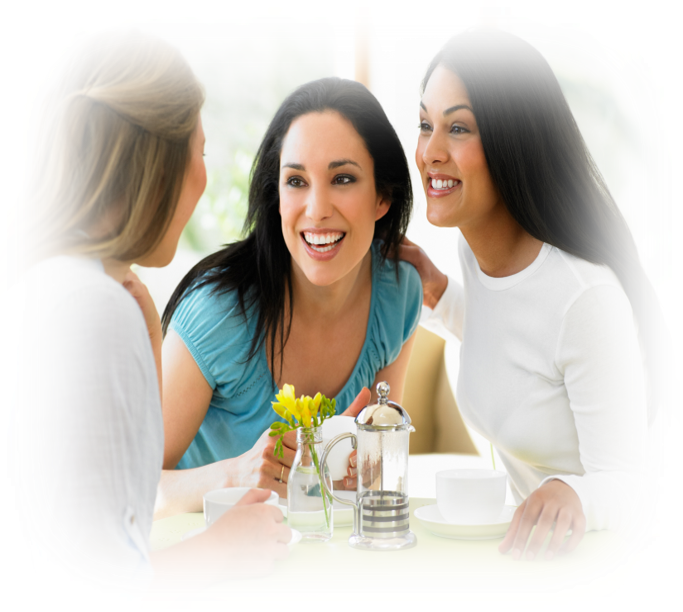 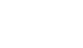 24